47-3
These materials are by the Kongki Ka Project and are made available to you under the terms of the Creative Commons Attribution ShareAlike license 4.0.
You have permission to share and redistribute these materials in any format and to make reasonable revisions and adaptations of this translation, provided that:
You include the above licence and source information.
If you redistribute these materials or create derivatives, you must distribute your contributions under the same license as the original.
 
The Holy Bible, Berean Standard Bible, BSB is produced in cooperation with Bible Hub, Discovery Bible, OpenBible.com, and the Berean Bible Translation Committee. This text of God's Word has been dedicated to the public domain.
 
Hindi text is from Free Bibles India. This translation is made available under the terms of a Creative Commons Attribution-ShareAlike 4.0 International License.
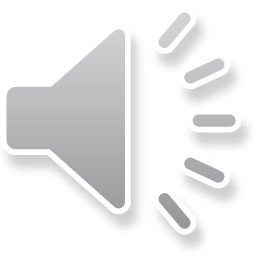 [Speaker Notes: Ch
47 Peter and John Heal Lame Man
1. Peter and John heal lame man - Acts 3:1-26 (Left Top)
2. Peter and John warned - Acts 4:1-31 (Right Top)
3. Believers living in unity/ Ananias and Sapphira - Acts 4:32 – 5:11 (Right
Center)
4. Many Healings – Acts 5:12-16 (Bottom)
5. Apostles arrested – Acts 5:17-42 (Left and Center)]
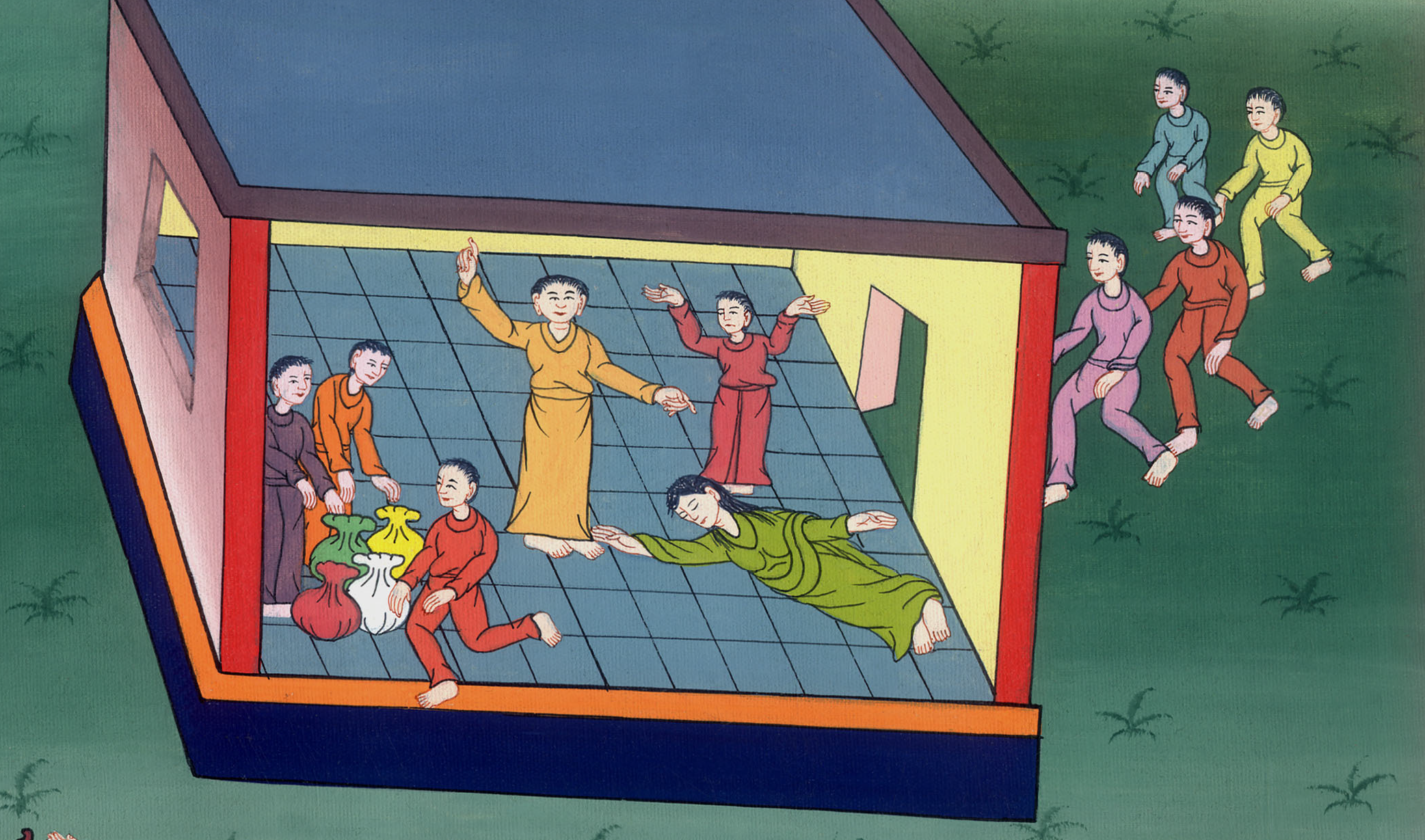 हनन्याह और सफीरा –
प्रेरितों के काम 4:32 - 5:11
This work is licensed under a Creative Commons Attribution-ShareAlike 4.0 International License
हनन्याह और सफीरा - प्रेरितों के काम 4:32 - 5:11
Ananias and Sapphira - Acts 4:32 – 5:11
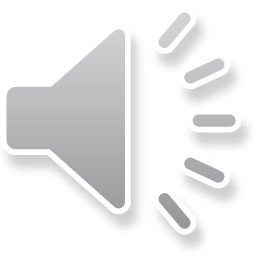 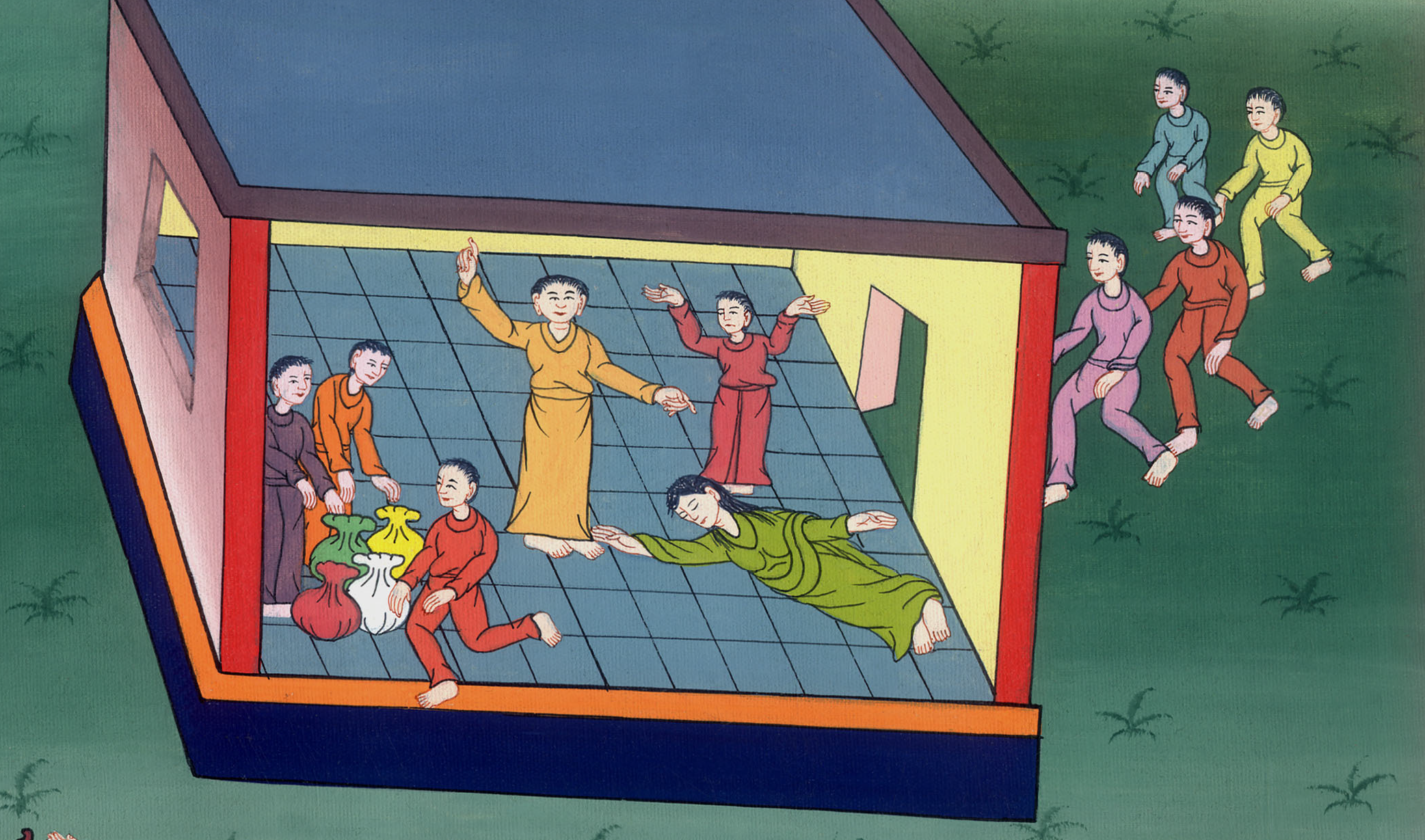 हनन्याह और सफीरा –
प्रेरितों के काम 4:32 - 5:11
32और विश्वास करनेवालों की मण्डली एक चित्त और एक मन की थी, यहाँ तक कि कोई भी अपनी सम्पत्ति अपनी नहीं कहता था, परन्तु सब कुछ साझे का था।
32The multitude of believers was one in heart and soul. No one claimed that any of his possessions was his own, but they shared everything they owned.
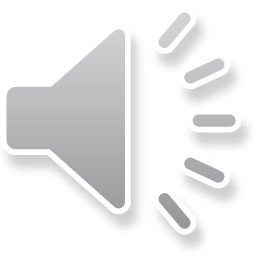 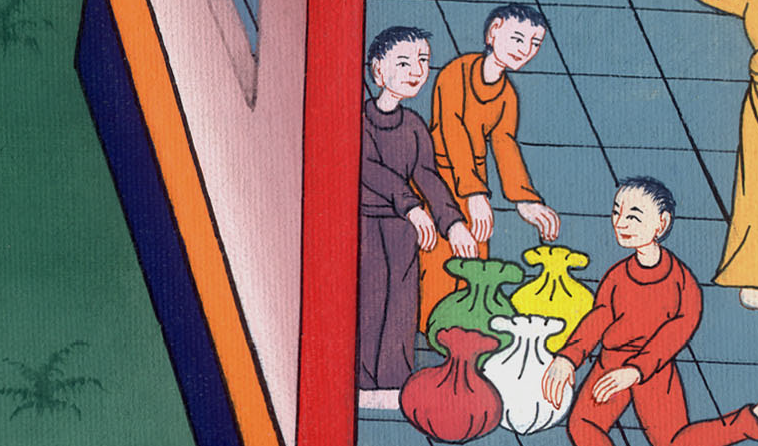 प्रेरितों के काम 4:32
33और प्रेरित बड़ी सामर्थ्य से प्रभु यीशु के जी उठने की गवाही देते रहे और उन सब पर बड़ा अनुग्रह था।
33With great power the apostles continued to give their testimony about the resurrection of the Lord Jesus. And abundant grace was upon them all.
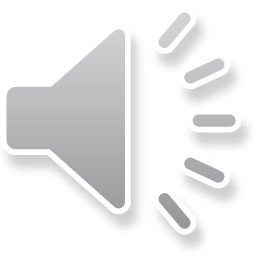 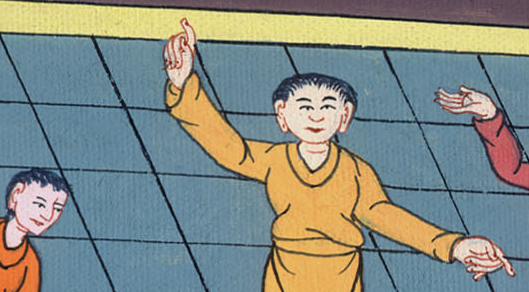 प्रेरितों के काम 4:33
34और उनमें कोई भी दरिद्र न था, क्योंकि जिनके पास भूमि या घर थे, वे उनको बेच-बेचकर, बिकी हुई वस्तुओं का दाम लाते, और उसे प्रेरितों के पाँवों पर रखते थे। 
35 और जैसी जिसे आवश्यकता होती थी, उसके अनुसार हर एक को बाँट दिया करते थे।
34There were no needy ones among them, because those who owned lands or houses would sell their property, bring the proceeds from the sales, 35and lay them at the apostles’ feet for distribution to anyone as he had need.
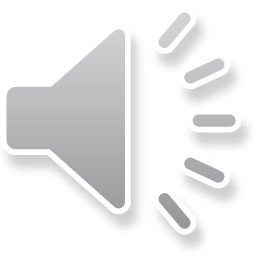 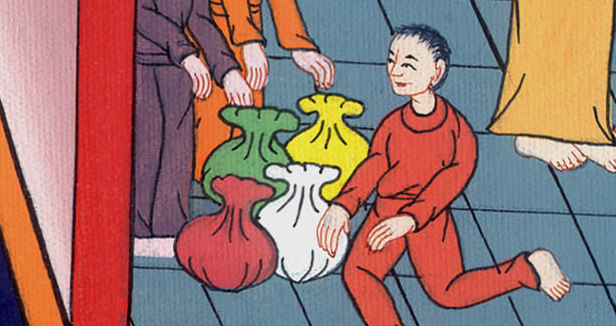 प्रेरितों के काम 4:34
37उसकी कुछ भूमि थी, जिसे उसने बेचा, और दाम के रुपये लाकर प्रेरितों के पाँवों पर रख दिए।
37sold a field he owned, brought the money, and laid it at the apostles’ feet.
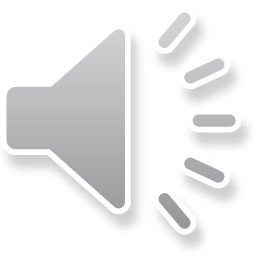 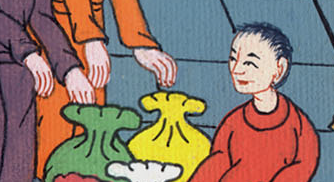 प्रेरितों के काम 4:37
5:1 हनन्याह नामक एक मनुष्य, और उसकी पत्नी सफीरा ने कुछ भूमि बेची।
5:1Now a man named Ananias, together with his wife Sapphira, also sold a piece of property.
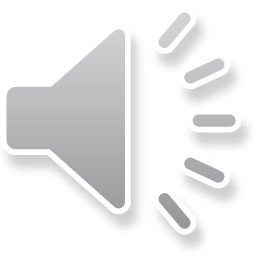 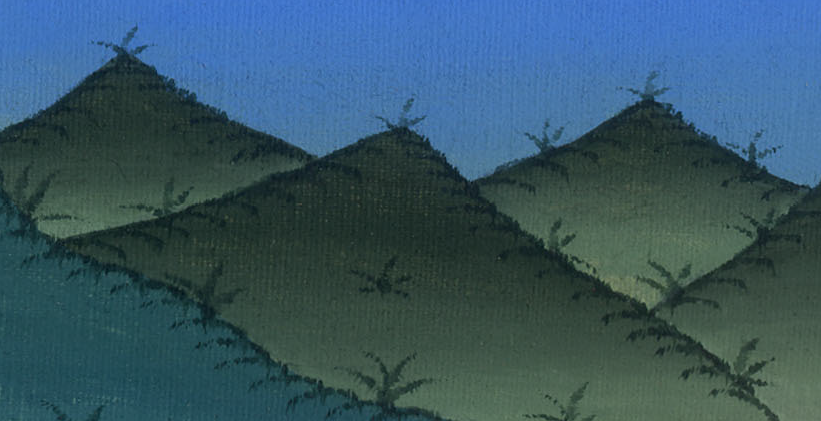 प्रेरितों के काम 5:1
2और उसके दाम में से कुछ रख छोड़ा; और यह बात उसकी पत्नी भी जानती थी, और उसका एक भाग लाकर प्रेरितों के पाँवों के आगे रख दिया।
2With his wife’s full knowledge, he kept back some of the proceeds for himself, but brought a portion and laid it at the apostles’ feet.
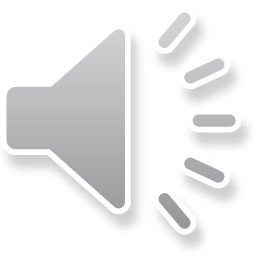 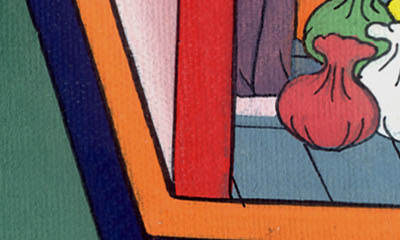 प्रेरितों के काम 5:2
3परन्तु पतरस ने कहा, “हे हनन्याह! शैतान ने तेरे मन में यह बात क्यों डाली है कि तू पवित्र आत्मा से झूठ बोले, और भूमि के दाम में से कुछ रख छोड़े?
3Then Peter said, “Ananias, how is it that Satan has filled your heart to lie to the Holy Spirit and withhold some of the proceeds from the land?
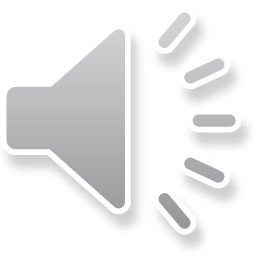 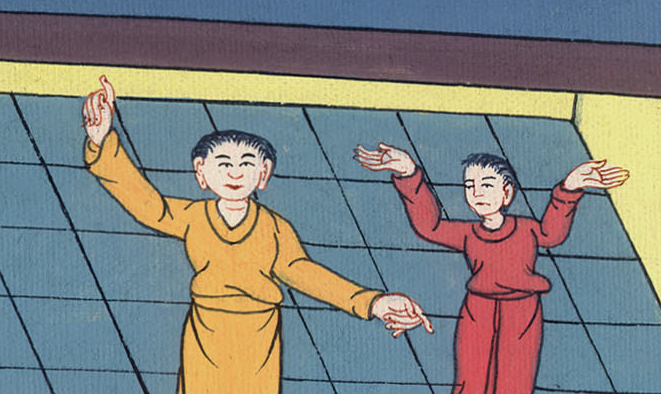 प्रेरितों के काम 5:3
4जब तक वह तेरे पास रही, क्या तेरी न थी? और जब बिक गई तो उसकी कीमत क्या तेरे वश में न थी? तूने यह बात अपने मन में क्यों सोची? तूने मनुष्यों से नहीं, परन्तु परमेश्वर से झूठ बोला है।”
4Did it not belong to you before it was sold? And after it was sold, was it not at your disposal? How could you conceive such a deed in your heart? You have not lied to men, but to God!”
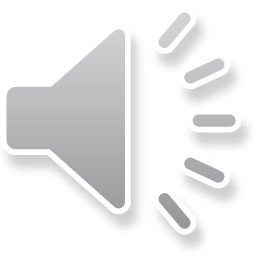 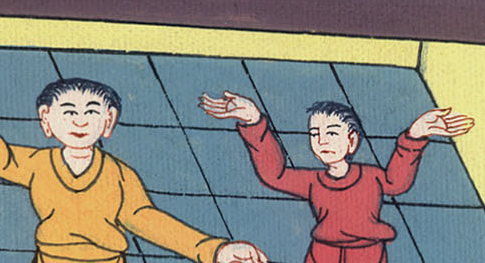 प्रेरितों के काम 5:4
5ये बातें सुनते ही हनन्याह गिर पड़ाa, और प्राण छोड़ दिए; और सब सुननेवालों पर बड़ा भय छा गया। 
6 फिर जवानों ने उठकर उसकी अर्थी बनाई और बाहर ले जाकर गाड़ दिया।
5On hearing these words, Ananias fell down and died. And great fear came over all who heard what had happened. 6Then the young men stepped forward, wrapped up his body, and carried him out and buried him.
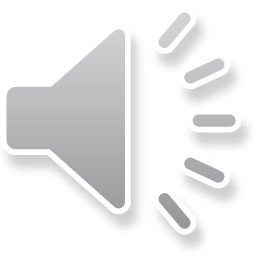 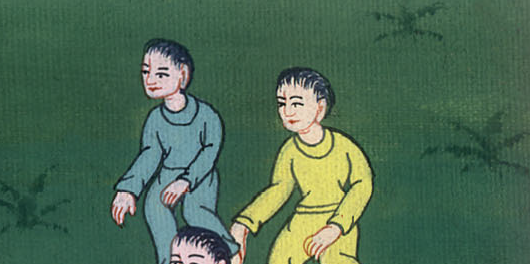 प्रेरितों के काम 5:5
7लगभग तीन घंटे के बाद उसकी पत्नी, जो कुछ हुआ था न जानकर, भीतर आई। 
8 तब पतरस ने उससे कहा, “मुझे बता क्या तुम ने वह भूमि इतने ही में बेची थी?” उसने कहा, “हाँ, इतने ही में।”
7About three hours later his wife also came in, unaware of what had happened. 8“Tell me,” said Peter, “is this the price you and your husband got for the land?”
“Yes,” she answered, “that is the price.”
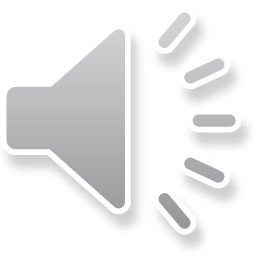 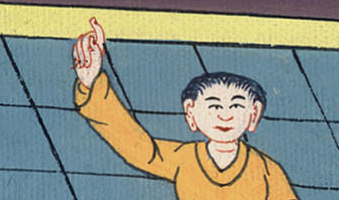 प्रेरितों के काम 5:7,8
9पतरस ने उससे कहा, “यह क्या बात है, कि तुम दोनों प्रभु के आत्मा की परीक्षा के लिए एक साथ सहमत हो गए? देख, तेरे पति के गाड़नेवाले द्वार ही पर खड़े हैं, और तुझे भी बाहर ले जाएँगे।”
9“How could you agree to test the Spirit of the Lord?” Peter replied. “Look, the feet of the men who buried your husband are at the door, and they will carry you out also.”
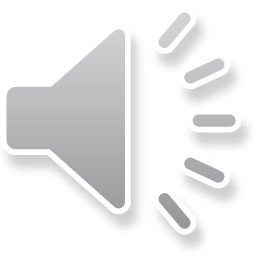 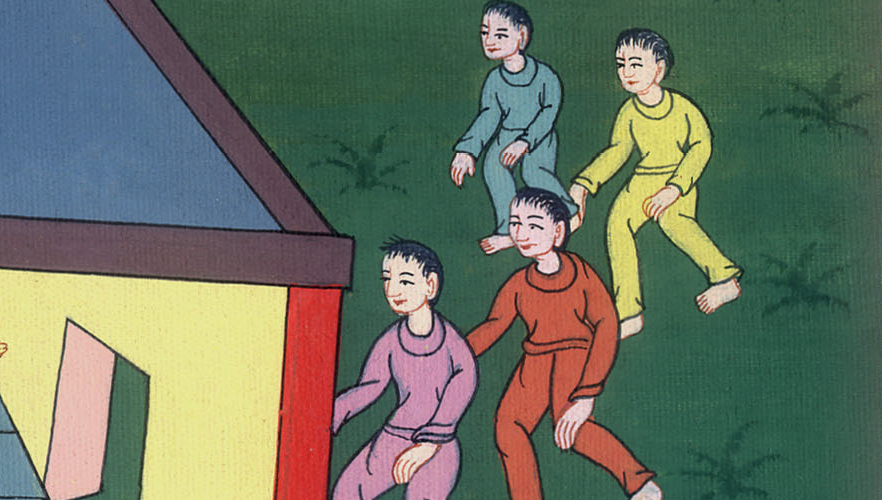 प्रेरितों के काम 5:9
10तब वह तुरन्त उसके पाँवों पर गिर पड़ी, और प्राण छोड़ दिए; और जवानों ने भीतर आकर उसे मरा पाया, और बाहर ले जाकर उसके पति के पास गाड़ दिया।
10At that instant she fell down at his feet and died. Then the young men came in and, finding her dead, carried her out and buried her beside her husband.
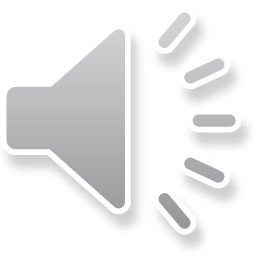 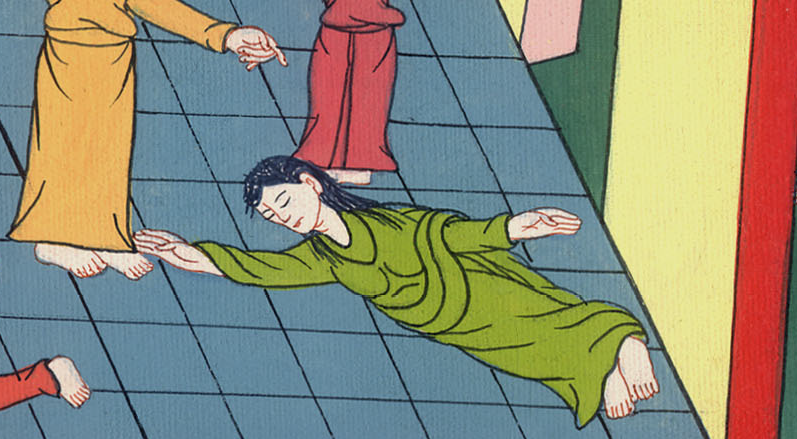 प्रेरितों के काम 5:10
11और सारी कलीसिया पर और इन बातों के सब सुननेवालों पर, बड़ा भय छा गया।
11And great fear came over the whole church and all who heard about these events.
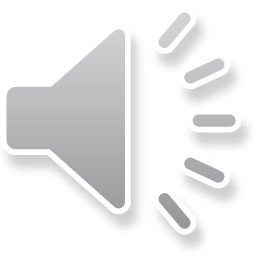 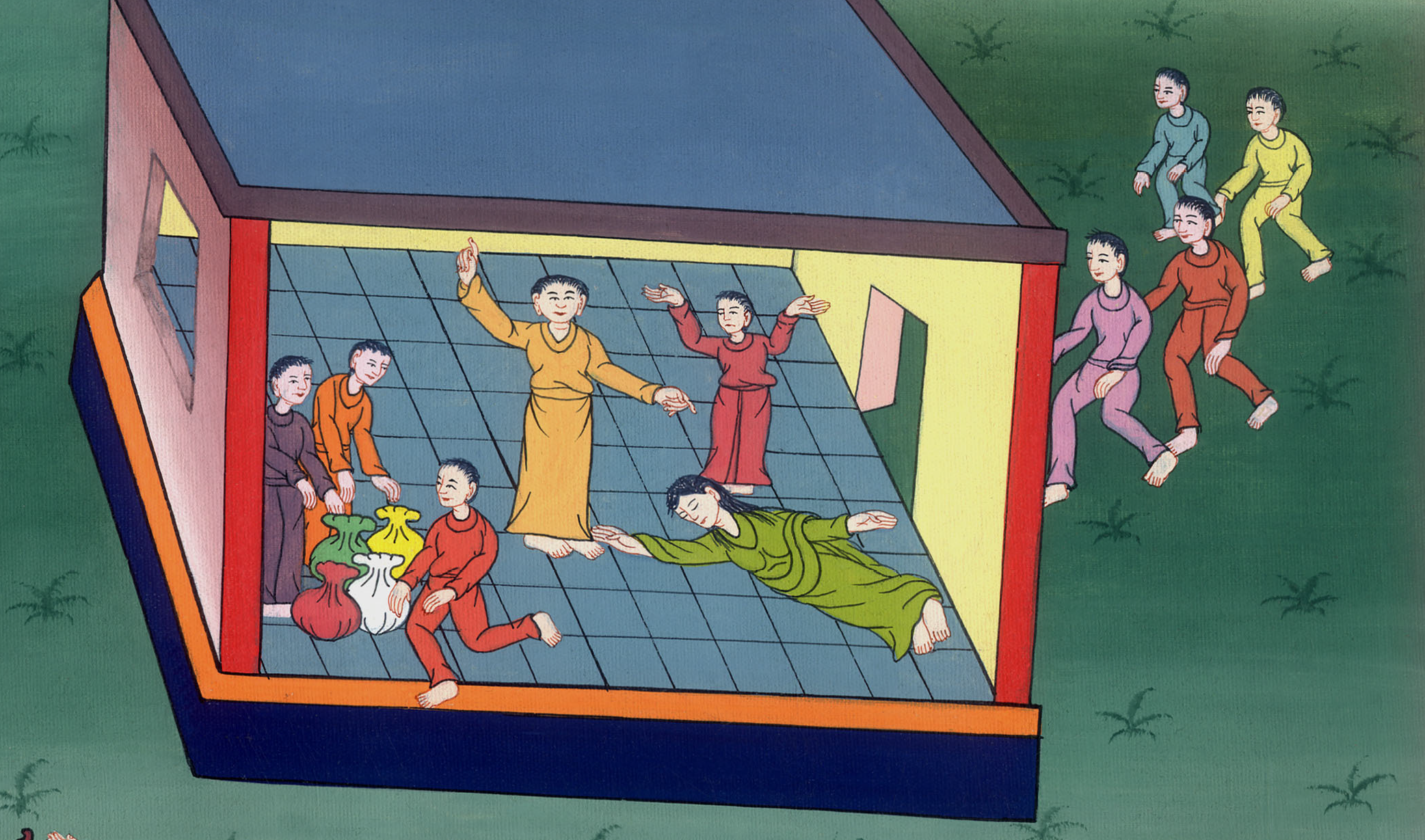 प्रेरितों के काम 5:11